KTS nabízí sportovní kurz
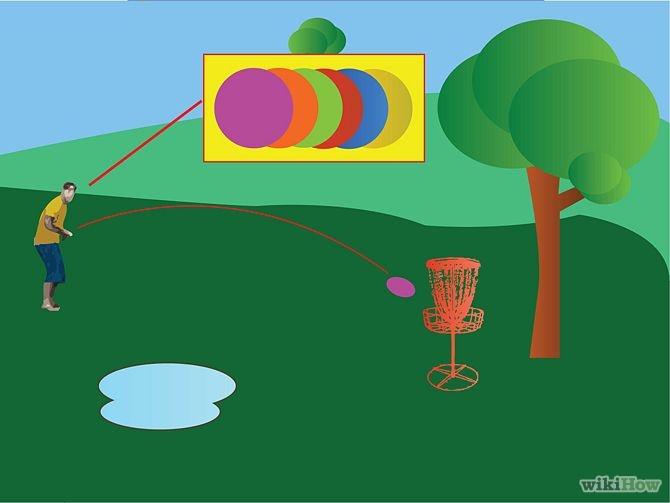 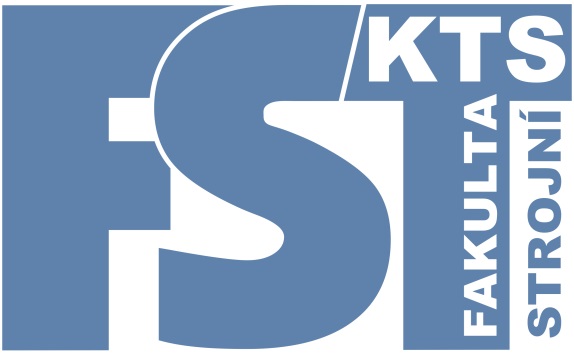 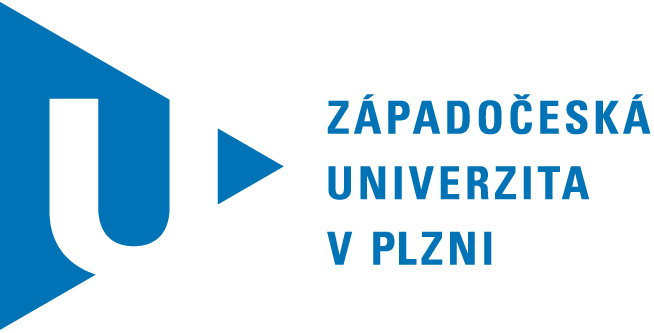 DISCGOLF
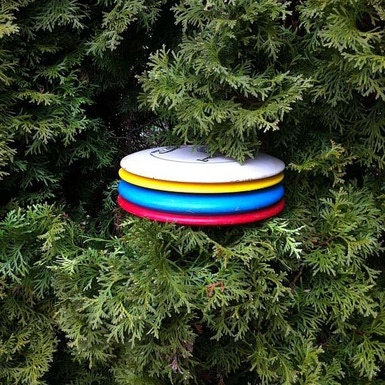 Co potřebujete?
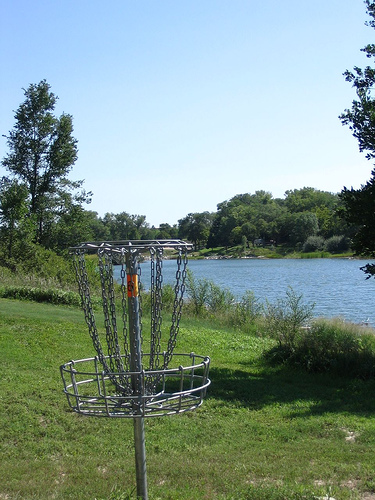 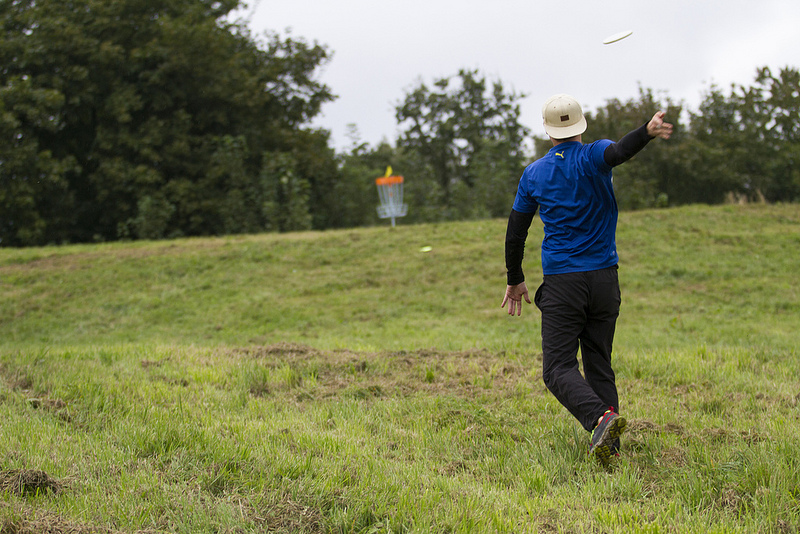 Civil, pár disků, prostor a koš
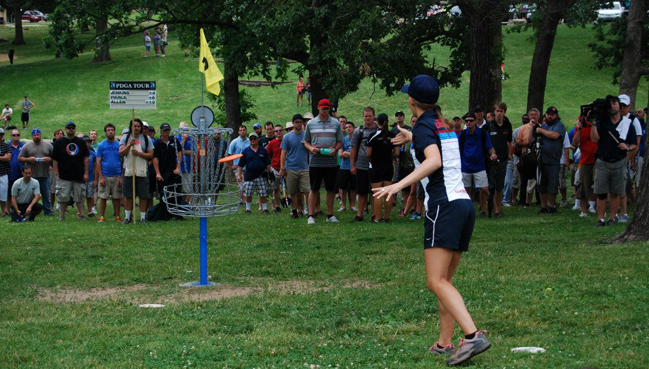 Co musíte umět?
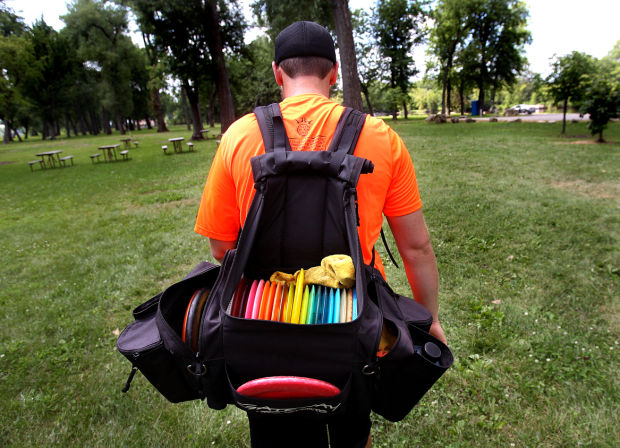 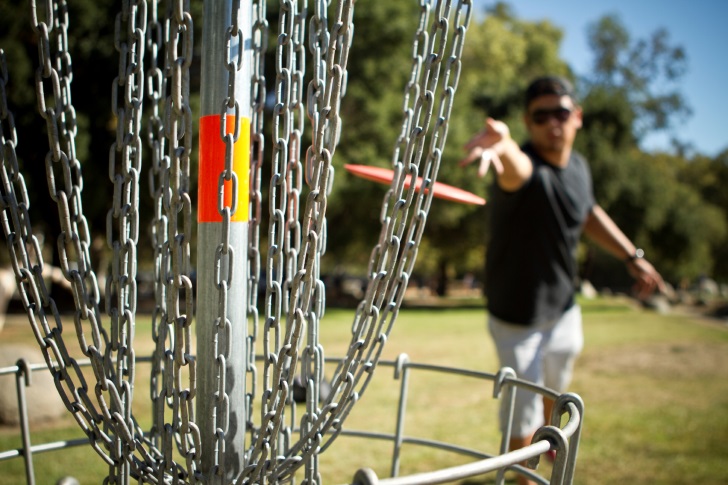 …jen chodit a     
                   házet 
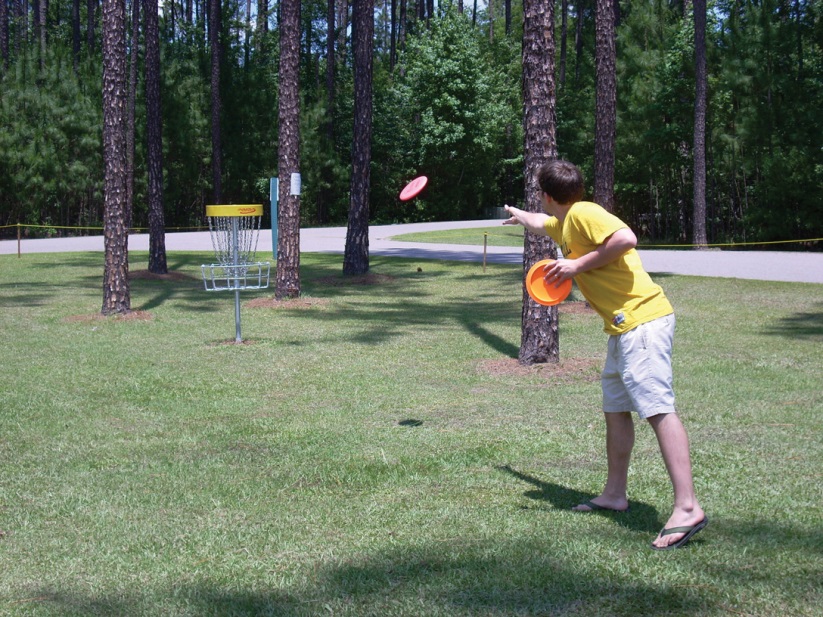 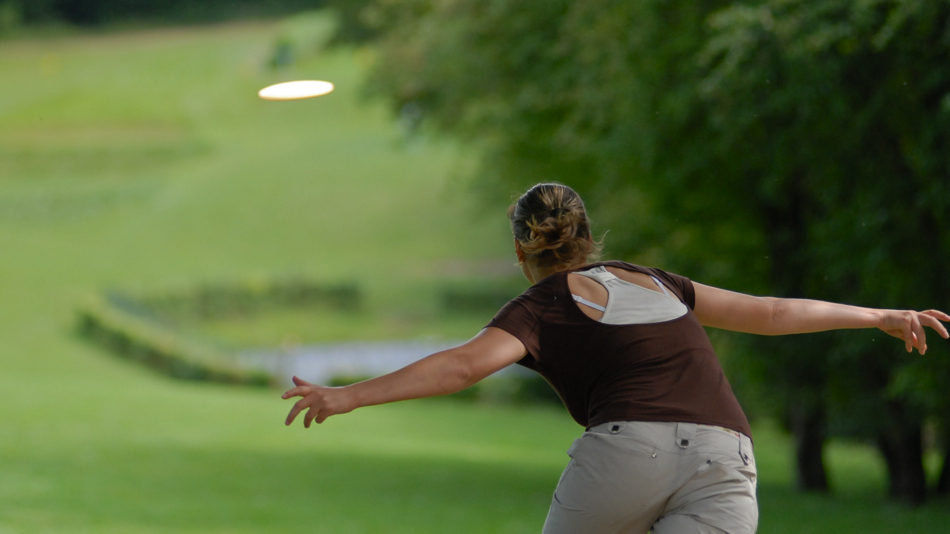 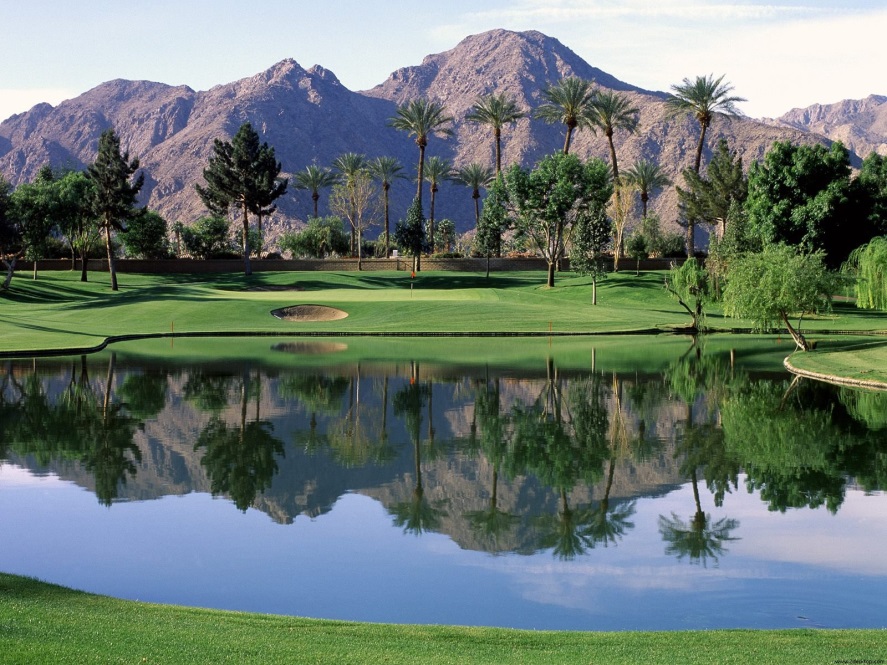 Kde se discgolf hraje?
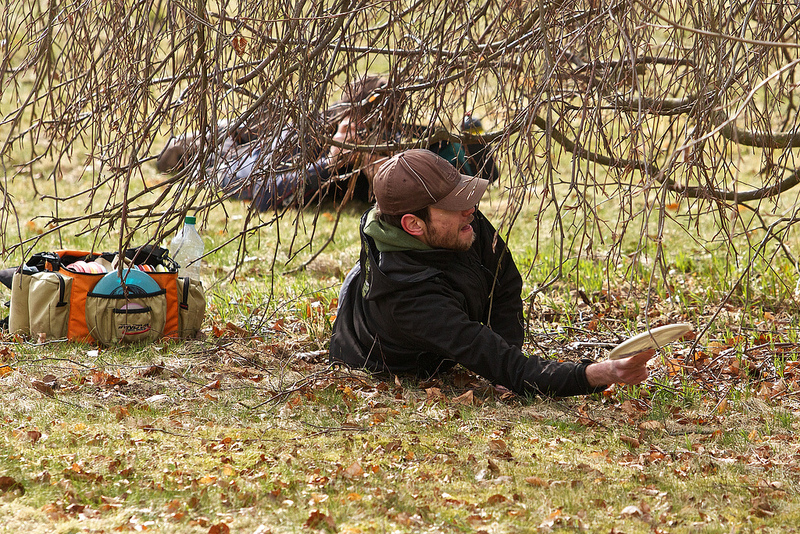 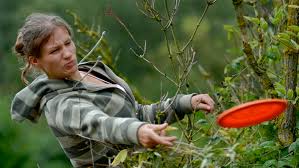 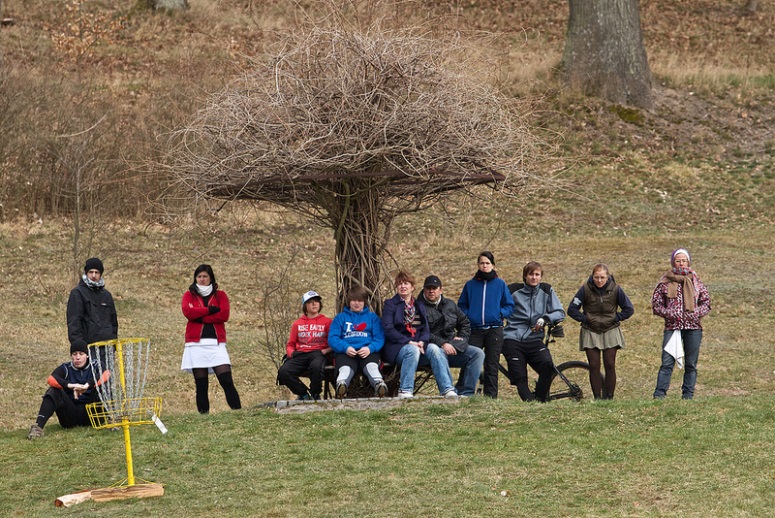 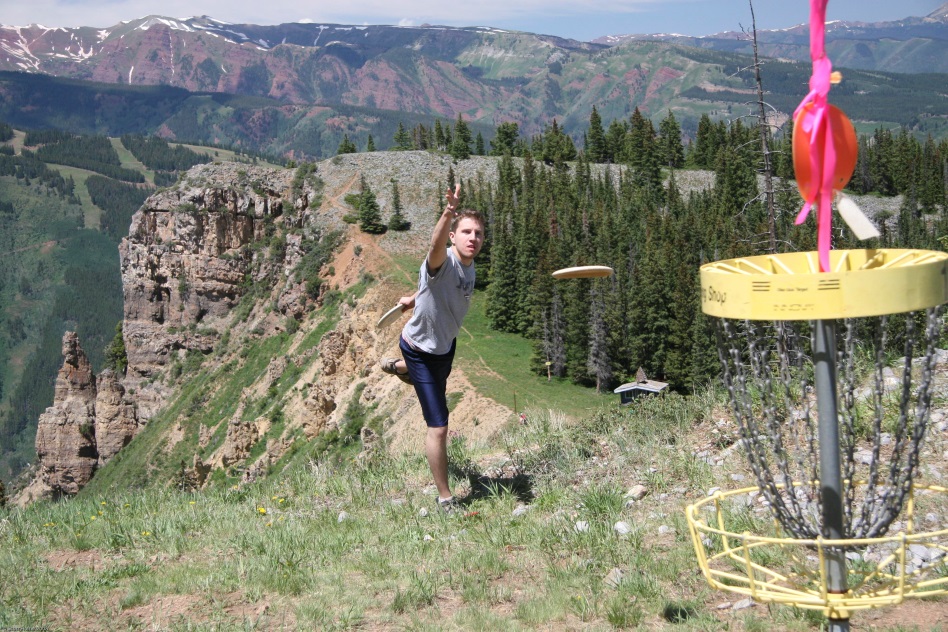 …asi všude…
…za každého počasí...
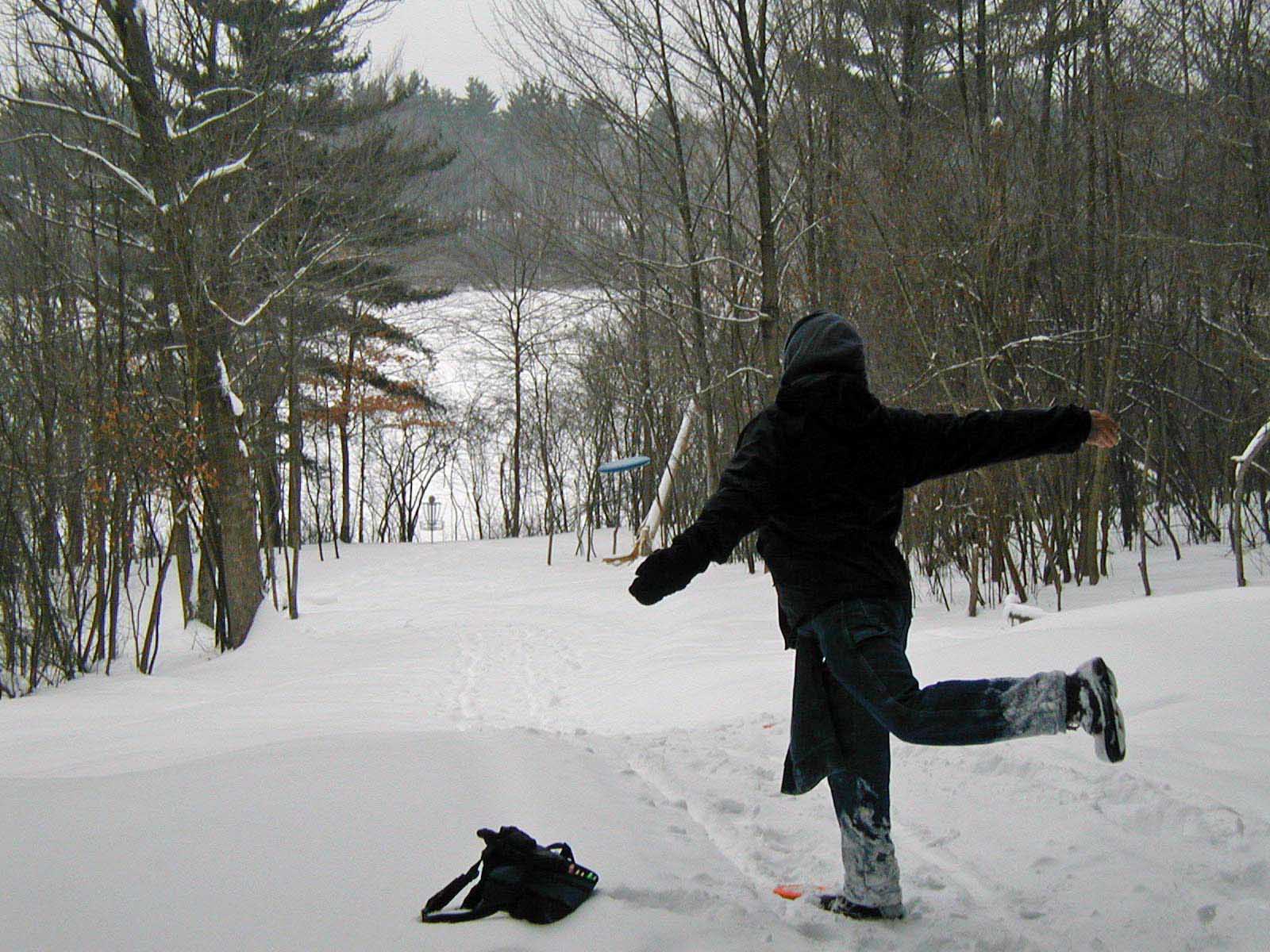 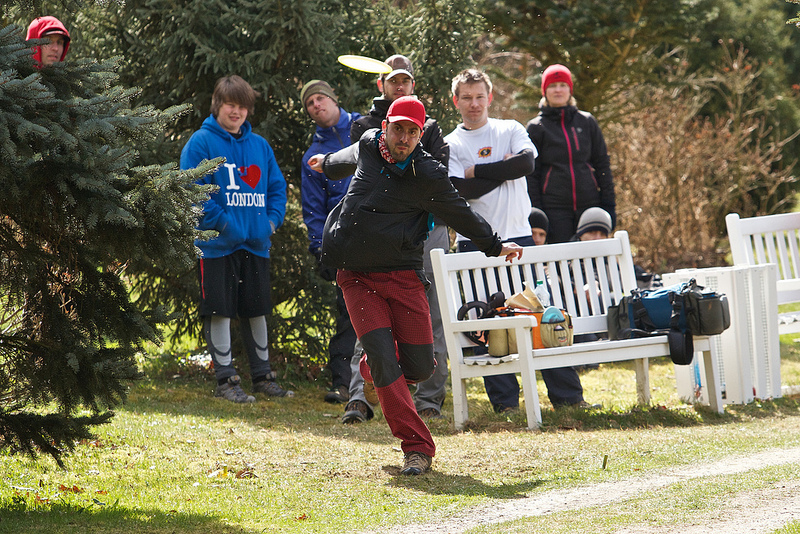 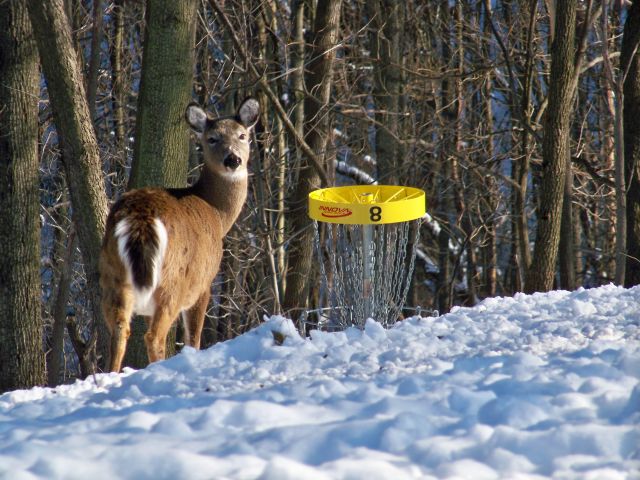 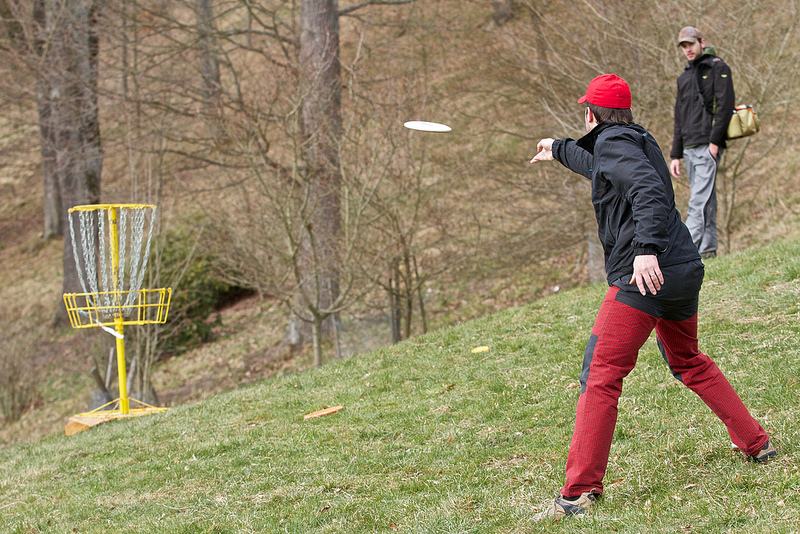 Jde jen o to trefit koš… a užít si to!
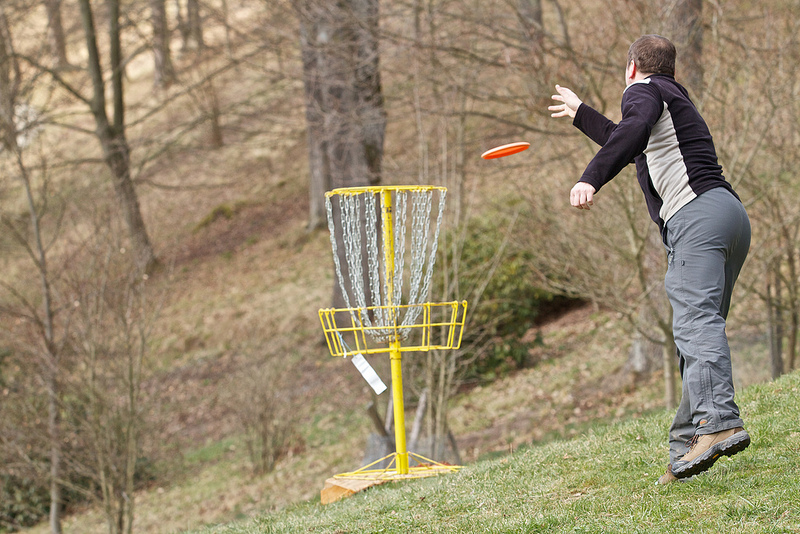 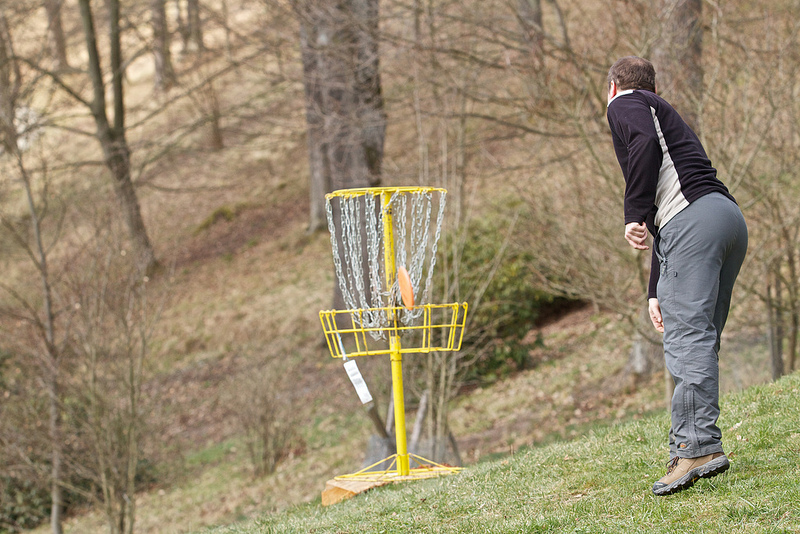 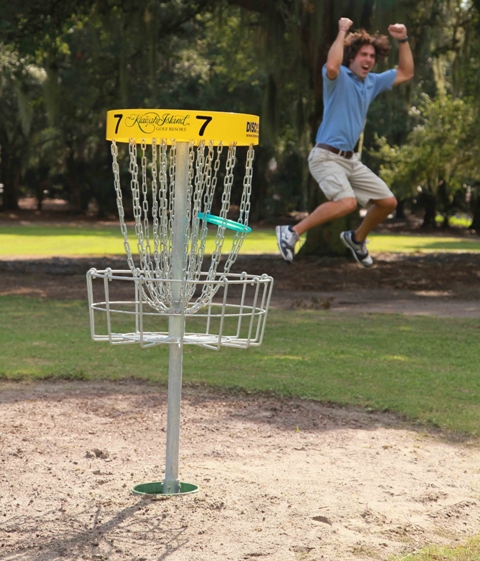 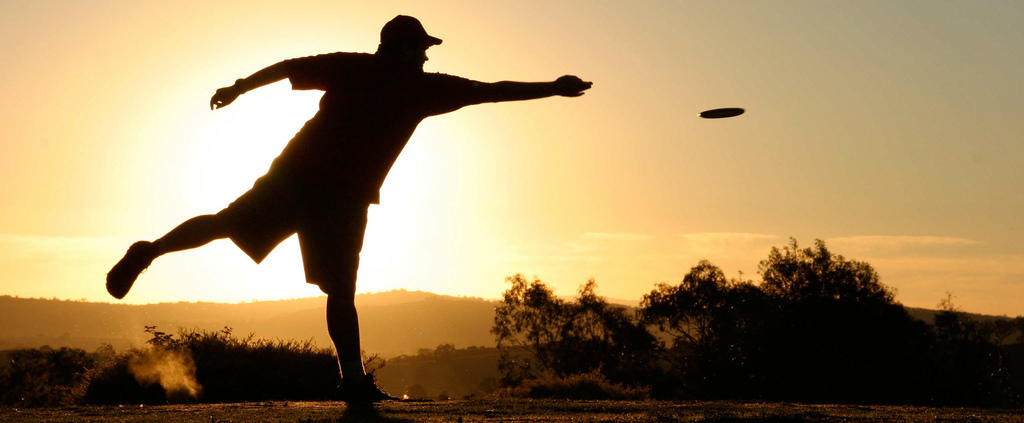 www.kts.zcu.cz